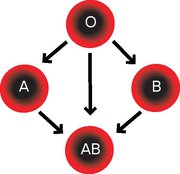 Transfusion sanguine
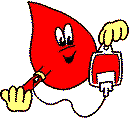 Dr. S.KEBAILI
Service hématologie CHU Constantine
Plan
Introduction
Les produits sanguins 
Les indications de la transfusions
Le principe de la transfusion sanguine
Les accidents transfusionnels
Conclusion
Introduction
Définition:
		Transfusion=passage du sang total ou l’un de ses composants d’un sujet saint dit donneur à un sujet malade dit receveur
La transfusion sanguine est une entité :
Physique:  les centre de la transfusion sanguine CTS.

Fonctionnelle : le fonctionnement des centres et leurs relation avec les services de clinique.

Politique: c’est l’organisation transfusionnelle dans un système de santé d’un pays.
Les produits sanguins
Rappelle sur les constituants du sang

Les constituants cellulaire

Les constituants plasmatique
Les produits sanguins
Rappelle sur les constituants du sang

Les constituants cellulaire

Les constituants plasmatique
sang
Éléments cellulaires
Plasma
Plq
GB
GR
albumine
fibrinogène
immunoglobuline
Facteurs de la coagulation
Les produits sanguins
Rappelle sur les constituants du sang

Les constituants cellulaire

Les constituants plasmatique
Sang total
Prélevé chez un donneur.
Poche  simple, unique.
400-450 ml.
T°+4°.
Durée de
conservation 35j
100cc de sang total ↗Ht d’un point
Concentrés GR
Prélevé chez un donneur.
2 poches Centrifugation et sédimentation:  Plasma + CGR
T°+4°.
conservation, 35j
1CG ↗Hb de 1 à2g/dl
Concentrés Plaquettaires
Les produits sanguins
Rappelle sur les constituants du sang

Les constituants cellulaire

Les constituants plasmatique
Dérivés plasmatiques labiles : plasma frais congelé PFC , cryoprécipité.

Dérivés plasmatiques stables : albumine, protéines de la coagulation, immunoglobulines
Indication de la transfusion sanguine
La transfusion sanguine n’est qu’une thérapeutique de  substitution.
On fait d’abord un diagnostic précis de l’affection, une évaluation de l’état clinique du patient.
Une détermination rigoureuse du composant et de la quantité à transfuser
Une évaluation bénéfice versus risque de la transfusion
LES DERIVES SANGUINS             LABILES  : caractéristiques et indications
16
Conservation limitée .
présentation en doses individuelles.
Règles de compatibilité inhérentes au groupe sanguin.
Conditions de conservation spécifiques à chaque produit.
Risque résiduel de transmission virale.
17
Le sang total
Caractéristiques:

       -Volume :   400 -500 ml
 
       -conservation: 35 jours; 2-8°C                                       

 Indication :  exsanguino-transfusion.
18
Le concentré de globules rouges standard
indications 
Hb < 7 g/dl   : fonction du terrain et du                      mécanisme.
1 CGR augmente l ’Hb de 1 à2 g/dl et l ’Hte de 3 à 6 % chez l ’adulte.
3 ml/Kg augmente l ’Hb de 1g/dl chez l ’enfant.
Durée de vie des GR transfusés:  environ 60 jours
19
CGR   phénotypé
Phénotype standard :Rh - Kell.
                                     Antigènes  C,E,c,e et K
phénotype étendu    
 Principe : ne pas apporter d ’antigène                                      
                     étranger  au receveur. 
Indications : 
          - femmes en période de procréation
          -  receveur avec RAI positive.
          -  polytransfusés
20
CGR «compatibilisé »
Compatibilité au laboratoire entre les GR de la poche et le sérum ou plasma du receveur.

Indications:
      - receveur avec RAI positive.
      - femmes enceintes
      - polytransfusés itératifs.
      - nouveau-nés: compatibilité avec le sérum    ou le plasma de la mère. 

Délai de validité :72 h à partir prélèvement
21
CGR « CMV négatif »
Indications:
Immuno -immatures (prémat. , n.né ).
Femmes enceintes CMV négatif. 
Immuno - déprimés CMV négatif .
Attente de greffe:
         - M.O.
         - receveur d’organe CMV négatif.
Transfusion fœtale.
22
CGR  « deplasmatisé »
Par  lavage en eau physiol. 

Indications:
   - ATCD d ’accident transfusionnel avec urticaire 

   - choc anaphylactique

   - bronchospasme ou œdème de Quincke

   - déficit en IgA avec présence d ’anti-IgA
23
CGR  CRYOCONSERVE
Conservation > 10 ans à -80°C, et > 20 ans 
    à  - 196°C.

Interet :
     - groupes  sanguins rares.
     - RAI + avec allo -Ac  multiples.
24
Les concentrés de plaquettes:
Conservation: 5 jours entre 20 et 24°C en   agitation lente et continue.
DDV des plaq. Transfusées: 3 à 4 jours
2 types de produits :
         1- CPS issues de sang total:
            > 0,375 X1011 plaq.dans 60 ml.plasma   

              2- CPA issues d ’ aphérèse:
                  2 à 8  X10 11plaq.dans 200 à 650                        .               ml  de plasma.
25
Les concentrés de plaquettes:
Transfusion :
 - iso groupe ABO si possible.
 -compatibilité ABO pas nécessaire.
 -compatibilité Rh D obligatoire
indications:
- Thrombopénie environ 20.000 /mm3(80.000 pour geste invasif).
-Thrombopathie.
26
Les concentrés de plaquettes:
Posologie: 
      - 1 CPS / 7 Kg de poids.
      - 4 à 6 CPS         les plaq. de 20 -40x109/l.
          
 inefficacité transfusionnelle :                    
     rendement à 24h < 20 %
27
Les concentrés de plaquettes:
Les CP « phenotypés »:
     -uniquement pour CPA
     
     -indications:
               - inefficacité des transf.chez 
                         poly immunisé
               -Thrombopénie néonatale
28
LE  PLASMA  FRAIS CONGELE
- volume : 200 ml
 - 1  an à une T° < -25°C
 - Facteur VIII > 0,7 UI/ml
 - décongélation au  CTS.
 - transfusion dans les 6H après décongélation
 - respecter la compatibilité ABO plasmatique
 -200ml/10 Kg
29
LE  PLASMA  FRAIS CONGELE
Indications :
  -  CIVD
  - Hémorragie massive avec effondrement de tous les facteurs de la coagulation.
  - Déficit en facteurs de la coagulation dont on ne possède pas les fractions coagulantes stables.
 - échanges plasmatiques .
30
LE  PLASMA  FRAIS CONGELE
PFC sécurisé: contrôle du donneur après 120 jours  pour validation du produit.

Plasma viro-atténué:
   - solvant détergents
   - bleu de méthylène
   - pasteurisation.
31
LE CRYOPRECIPITE
Congélation - décongélation du plasma à   +4°C.
 Rendement environ 50 %. 
80 à   100 UI de facteur VIII/poche.
150 à 300 mg/poche.
pool de 4 à 6 poches.
Conservation : 1 an à plus de - 30° C.
32
LE CRYOPRECIPITE
INDICATIONS:
 - Hémophilie A.
 - Maladie de Willebrand.
 - déficit en facteur  XIII.
 - CIVD.
 - déficits en fibrinogène.
33
Principe de la transfusion sanguine
1/ évaluation des besoins aussi exacte que possible évaluation qualitative et quantitative.
		2/la répartition des besoins transfusionnels 
En fonction des pertes et la durée de vie des produits injectés. 
		3/le control de l’efficacité du produit transfusé
Clinique et biologique.
		4/Tenir conte des indications de la transfusion. 
		5/Bénéfice, risque.
		6/Complications de la transfusion sanguine.
Don de sang
Don du sang bénévole volontaire.
Age 18 ans à 65 ans.	
Nombre de don de sang/an :
		Femme 3 fois 
		Homme 5 fois 
Groupage ABO.
Dépistage des hépatites B,C , HIV, syphilis .
Détection des O dit dangereux.
LES   BASES IMMUNOLOGIQUES DE LA TRANSFUSION SANGUINE
Rappel sur le  système ABO
37
Règles de la transfusion sanguine
Systèmes immunogènes
Système Rhesus ( Rh) : D ,C , c , E , e 

Système Kell : K , k 

Ordre d’immunogénicité =D , Kell, E, c 

Autres : Fya , jka
39
LA SECURITE TRANSFUSIONNELLE
1/Sécurité immunologique:
Groupage à 2 reprises
   - sang phénotypé
   - RAI
   - Test de compatibilité
   - compatibilité ultime au lit du malade++
LA SECURITE TRANSFUSIONNELLE
2/Sécurité microbiologique:
Sélection médicale des donneurs de sang.
Qualification microbiologique des dons de sang.
Stérilité bactérienne des PSL.
Transport et conservation.
La transfusion en cas d’anémie aigue
Elle recouvre essentiellement les anémies par hémorragies.
La nécessité de transfuser des GR repose sur le besoin d'augmenter le transport artériel de l'O2 aux tissus.
Seuil transfusionnel
La notion de seuil transfusionnel est critiquée, la transfusion est une décision complexe, dans laquelle intervient:
*la concentration en hémoglobine [Hb].
*la réserve cardiaque.
*l’estimation de la vitesse du saignement.
*la tolérance clinique.
 Il n’existe pratiquement pas de situation nécessitant une concentration supérieure à 10 g/dL .
les seuils suivants sont retenus (Accord professionnel) :
7 g/dL chez les personnes sans antécédents particuliers.
8-9 g/dL chez les personnes ayant des antécédents cardio-vasculaires.
10 g/dL chez les personnes ne tolérant pas cliniquement les concentrations inférieures ou atteintes d’insuffisance coronaire aiguë ou d’insuffisance cardiaque avérée.
Volume à transfuser:
La transfusion est réalisée de préférence sur une veine périphérique.
Le nombre de CGR à transfuser (NCGR) dépend : 

- La quantité d'Hb présente dans chaque CGR (QHbCG) ;
- Le volume sanguin total du patient (VST en mL).
- La concentration initiale d'Hb (Hbi en g/dL).
- La concentration finale d'Hb désirée (Hbd en g/dL).

		NCGR = (VST / 100) (Hbd - Hbi) / QHbCG

 Chez l'enfant, le volume est calculé sachant que 3-4 ml/kg de CGR élèvent [Hb] de 1 g/dL.
Vitesse de correction
Aucune étude ne permet de déterminer la vitesse optimale de correction, en particulier chez le coronarien.

La vitesse de perfusion habituellement utilisée : 
		- chez l'adulte : 10 à 15 ml/min, soit un CGR en 20 minutes
		-chez le nouveau-né : 3 à 15 ml/kg/h.

La vitesse maximale est limitée par :
- Les effets délétères potentiels d'un apport massif de GR.
- Complications hémodynamiques, dominées par l'OAP.
- Hyperkaliémie secondaire à l'apport rapide de potassium (n'a en pratique de conséquences qu'en pédiatrie ou chez l'insuffisant rénal, l'effet étant généralement minime chez l'adulte normal).
- Hypothermie .
TRANSFUSION DE GLOBULES ROUGES EN CAS D'ANEMIE CHRONIQUE
Les symptômes d'anémie chronique sont : asthénie, irritabilité, palpitations, dyspnée d'effort, céphalées et vertiges.
La tolérance clinique est très variable d'un individu à l'autre et varie selon son activité physique.
Une transfusion n’est indiquée qu’en l’absence de traitement étiologique disponible (traitement d’une carence en fer, folates, vitamine B12, arrêt d'un médicament hématotoxique lorsque c’est possible, traitement d'une maladie inflammatoire), ou lorsque la sévérité de l’anémie ne permet pas d’attendre la réponse à ce traitement étiologique.
Au cours d'une anémie chronique, l'indication d'une transfusion de CGR doit être discutée en fonction :

- de sa sévérité, jugée sur l'hémoglobinémie et la tolérance clinique, en tenant compte des mécanismes compensateurs du patient (adaptabilité du débit cardiaque en particulier).
 
de sa cause et de son mode d'installation.

- du rapport bénéfice/risques de la transfusion pour le patient.
Seuil transfusionnel

- [Hb] = 10 g/dL : les indications sont rares et restreintes aux patients atteints de pathologie cardio-pulmonaire manifestant des signes d’intolérance.
- [Hb] = 8 g/dL: les indications sont restreintes aux patients devant être actifs et limités dans leur activité, ainsi qu’aux personnes ayant des antécédents cardio-vasculaires.
- [Hb] = 6 g/dL : la transfusion est généralement indiquée, sauf en cas de bonne tolérance (anémie de Biermer, anémies ferriprives, certaines anémies hémolytiques chroniques.
Volume à transfuser

Il n’existe pas d’autre mode de calcul que celui défini pour l’anémie aiguë.

Chez les personnes âgées ou insuffisants cardiaques, la transfusion se fait sur la base d’un seul CGR à la fois (Accord professionnel).
Vitesse de correction

Elle doit être lente pendant les 15 premières minutes (≤ 5 ml/min), puis peut être augmentée (jusqu'à 10 ml/min) en l'absence de signes cliniques d'intolérance.

En cas de surcharge volumique, notamment chez l'insuffisant cardiaque, elle reste lente durant toute la transfusion (≤ 5 mL /min) ; la position demi-assise et l'emploi de diurétiques peuvent alors être indiqués
Les complication de la transfusion
Comme tout acte thérapeutique , la transfusion sanguine à ces risques, ce sont les accidents et les incidents survenant lors d’injection de sang total ou l’un de ses dérivés et en rapport direct avec le produit injecté.

Les complications de la TS peuvent être immédiates ou tardives d’ordre immunologique ou non immunologique
Les différents types d’accidents
Accidents infectieux.

Accidents de surcharge.

Accident immunologique.
Les différents types d’accidents
Accidents infectieux.

Accidents de surcharge.

Accident immunologique.
Précoce
Arrêt de la transfusion
Information du CTS
L’examen de la poche 
Éliminer un accident immunologique/ incompatibilité
conduite
Choc septique
Passage de qlq gouttes
Immédiat , grave , exceptionnel
→patient conscient :  frissons fièvre, myalgie, angoisse, douleurs abdominal , diarrhée, syndrome hémorragique voir CIVD ,collapsus , Mort 
→Si anesthésie:  cyanose,  collapsus sd défibrillation
pronostic
Quantité de sang
Le germe
Rapidité de la réanimation du choc septique
Tardives
Les différents types d’accidents
Accidents infectieux.

Accidents de surcharge.

Accident immunologique.
OAP 
Au moment de la transfusion ou qlq heures après
Surcharge circulatoire
Tardive 
Polytransfusés
1 CG →200 mg de Fer 
1L de sang→500 mg fer
Surcharge en Fer
Complications métaboliques
Transfusions massives ( liquide de conservation) 
Hypocalcémie , hyperkaliémie
Modérée 
Dilution des plaquettes et les facteurs de la coagulation
Quantité de sang importante
Complications hémorragiques
Les différents types d’accidents
Accidents infectieux.

Accidents de surcharge.

Accident immunologique.
Complications anti-érythrocytaire
Conflit Ag-Ac
Ac du receveur , rarement donneur 
Les Ac naturels →incompatibilité ABO
Les Ac immuns ou allo Ac→lors des transfusions répétés
hémolyse
Hémolyse intra vasculaire = erreur transfusionnelle dans le système ABO → collapsus cardio-vasculaire
Passage de qlq gouttes →malaise , angoisse, sensation de constriction thoracique, céphalées, troubles vaso-moteurs, frissons, dlr lombaires en barre, TA effondrée, pouls petit et filant, polypnée, hyperthermie puis hypothermies 
Malade inconscient → chute de TA, CIVD 
Urines rouge ou noir→ oligurie→ anurie→ IRA
Ictère
conduite
Arrêt de la transfusion
Remplissage vasculaire
Diurèse → lasilix
Anurie → épuration extra-rénale
CIVD→ héparinothérapie
Les autres complications
Réaction frissons-hyperthermie
Ictère tardif
Transfusions inefficaces
Immunisation leucoplaquettaire
Frissons hypothermie
Tableau OAP 
Détresse respiratoire
Purpura post transfusionnel
État réfractaires aux transfusions de plaquettes
Immunisation aux protéines plasmatique
Réaction allergiques cutanées
Œdème de quick
Anti coagulant circulant
CONCLUSION
Quelle indication?
Quels produits?
Quelle complication?